Unit 4
What’s the best movie theater?
Section A  (Grammar Focus)
用比较级和最高级填空：
cheaper
cheapest
biggest
bigger
closer
closest
friendlier
friendliest
more popular
the most popular
more comfortable
the most comfortable
better
best
worse
worst
more
most
farthest
farther
英国达人秀
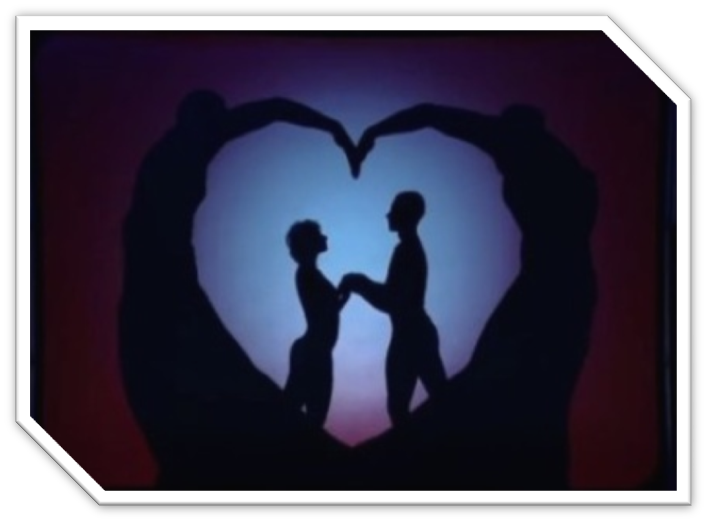 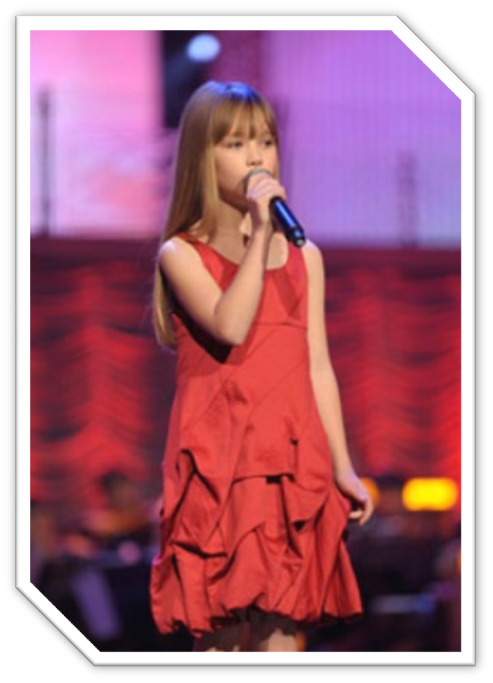 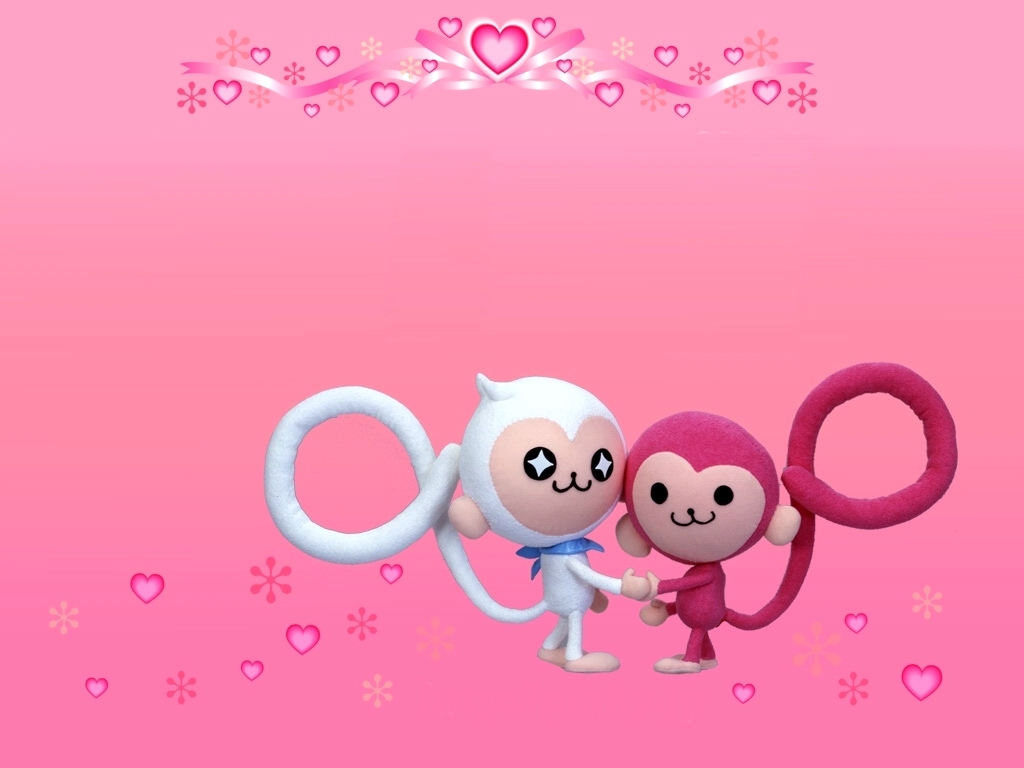 齐齐复习，齐齐笑：
                     
         你还记得下列词的比较级和
                                         最高级吗？
A:
calm
thick
light
cool 
warm 
quiet 
wild
+ -er / -est
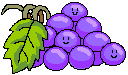 B: heavy   
      easy      
      tidy       
       dry         
    busy     
   happy   
healthy
hungry 
  early
+ -er
y→i
/-est
sunny
rainy
cloudy
foggy
snowy
-er
y→i+
/-est
C: large
       late
       nice
+-st
D:  big
→bigger→biggest
→hotter→hottest
hot
→thinner→thinnest
thin
→wetter→wettest
wet
→fatter→fattest
fat
Adj. and  Adv.
good
better     best
well
worse worst
bad
ill
many
more most
much
farther   farthest
far
little
less   least
Adjective
delicious  
        dangerous
         interesting
             popular      
         beautiful  
          careful    
        friendly
more ~
  most ~
写出下列单词的比较级和最高级。
1. good
2. comfortable
3. big
4. happy
5. cheap
6. many
7. difficult
8. little 
9. friendly
1. good                better              best
2. comfortable   more ~            most ~
3. big                  bigger            biggest
4. happy            happier          happiest
5. cheap           cheaper          cheapest
6. many              more                most
7. difficult         more ~             most ~
8. little                less                  least
9. friendly       friendlier         friendliest
探究点
⑴没有比较用原级，两者相比比较级，
 三者以上最高级。
 very 词后原级， than句子比较级,
 the字在前最高级, 碰上of 和in短语,
千万别忘最高级。

⑵ 名称+范围+标志词原级 =1 very/so比较级 =2 than最高级 =3 in/of短语
Best In Our Class
Who is the most serious teacher in our class?
Who is the fastest runner in our class?
Who is the loudest singer in our class?
Who is the most interesting writer in our class?
Who is the most talented dancer in our class?
Who is the worst at P.E. in our class?
Who is the best chess player in our class?
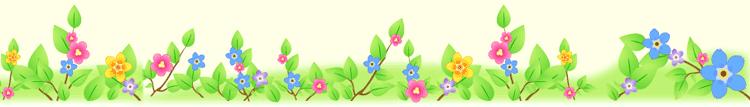 一. 选择.
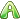 1. Paul is very _______ . He is ________ than his brother . 
      A. heavy; heavier		B. heavy ;heavy	
      C. heavier ;heavier               D. heavy;heavyer
2. It has the ________ clothes store in the town. 
      A. goodest       B. good      C. best               D. better
3. This ruler is ____  than that one.
      A. long            B. longer    C. the longest    D. longest
4. This book is ____ of all.
      A. cheapest     B. cheap     C. cheaper    D. the cheapest
5. He is much ____ than his brother.
      A. taller          B. tall         C. the tallest        D. tallest
6. Li Lei is ____ older than Lucy.
      A. quite         B. very         C. much              D. more
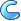 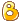 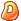 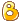 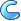 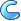 7. This is onof ____ films of this year.
    A. more exciting            B. exciting
    C. the most exciting       D. most exciting
8. The weather in Beijing is colder than_____.
     A. in Guangzhou           B. Guangzhou
     C. that in Guangzhou    D. that from Guangzhou
9. Tom is ____ of the two boys.
      A. taller     B. tallest     C. the taller    D. the tallest
10. Of my parents, my father looks_____.
      A.old         B. older      C. the oldest    D. the older
11. This watch is ____ than that one.
       A. much expensive      B. expensiver
       C. more expensiver      D. more expensive
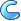 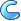 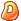 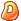 二. 用括号中形容词的适当形式填空。
  1. I am very _______. But Tom is ____________
     than I . Frank is ______________. （tired）
  2.Which is _____________（difficult）, 
     physics or biology ? 
  3.This book is _______ than the other two . 
     It is ____________ of the three . （easy）
  4.In summer it’s _______（hot） in Wu Han
     than in Beijing . 
  5.The Chinese people have a much ______ 
     （good）life now .
more tired
tired
the most tired
more different
easier
the easiest
hotter
better
三. 填空。
1. Lily gets up __________ (early) than  Lucy. 
   2. Which goes ______________ (slowly), Tom or Jim?
   3.This book is _____________________ (interesting) than than one.
earlier
more slowly
more interesting
4. She works  ____________________  (careful) in her school.
5. Who goes to bed ____________ (late) Jim, Tom or Jack?
6. I think turkey is ______________________                       (delicious) of all.
the most carefully
the latest
the most delicious
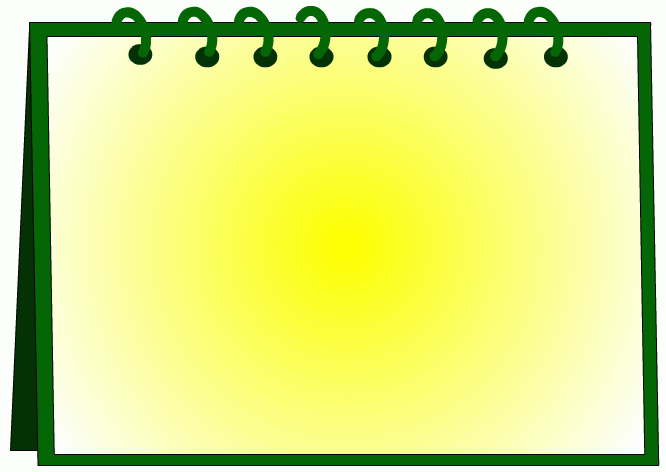 Homework
1. Write a passage about “Best In Our Class”.
2. Learn the English song “I could be the one”.
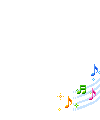